Jazykové praktikum (UJPQ) – tvarosloví 3
Po 8.00 – 8.45 (př)
Po 8.45 – 10.15 (se)
St 13.15 – 14.45 (se)
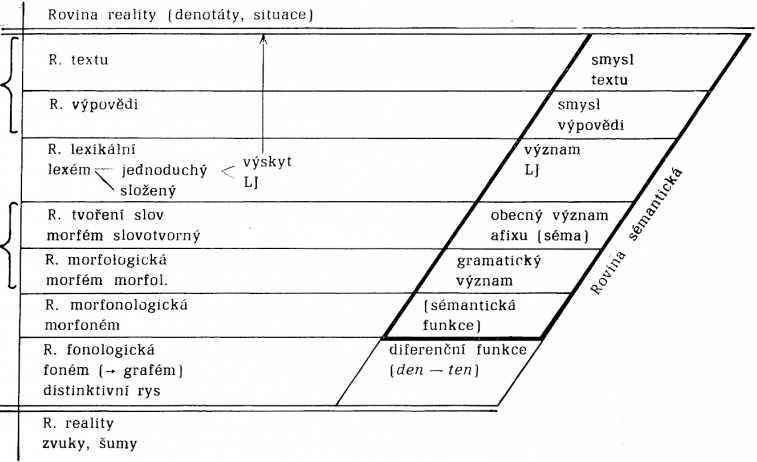 Formální tvarosloví
Základní morfologickou jednotkou je slovní tvar – formálně i významově celistvé syntagma morfů, jehož prostřednictvím je systémové slovo realizováno v komunikaci.
Podle formy rozeznáváme v češtině dva typy slovních tvarů – syntetické neboli jednoduché (oběhni) a analytické neboli složené (oběhla bys); analytický tvar, třebaže jeho složky mohou být rozděleny ve větě jinými slovy, se považuje za jeden tvar, protože úhrn morfologických významů vyjadřuje až jako celek.
Formální tvarosloví
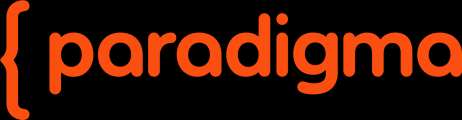 Soubor tvarů ohebného slova uspořádaný podle vyjadřovaných gramatických významů označujeme jako paradigma tohoto slova.
Paradigma se skládá z pozic. 
Pozice: konfigurace vyjadřovaných hodnot morfologických kategorií (např. dativ plurálu feminina). 
Neohebná slova nevyjadřují morfologické kategorie, nemají tudíž paradigmata; naproti tomu tzv. nesklonná jména (angažmá, khaki, jejich) paradigma mají, ale všechny jeho pozice obsazují týmž tvarem.
Proč pozice v paradigmatu? (Počet tvarů ohebného slova a počet pozic v jeho paradigmatu nebývá totožný.)
Formální tvarosloví
Homomorfie je tvarová homonymie: jeden tvar obsazuje více pozic.
Jeden a tentýž tvarotvorný formant může vyjádřit různé konfigurace gramatických významů (např. žen-y: G sg., N pl., A pl., V pl.). U deklinačního vzoru „stavení“ je homomorfie velmi výrazná, u nesklonných jmen je absolutní. V libovolném jmenném paradigmatu v češtině je vždy homomorfie mezi N pl. a V pl.
Polymorfie je tvarová synonymie: jednu pozici obsazuje více tvarů.
Polymorfie se projevuje jako tvaroslovná dubletnost (jsou-li variantní tvary dva, např. D sg. útočníku/útočníkovi), eventuálně tripletnost (jsou-li tři: L sg. kameně/kameni/kamenu) či zcela periferně kvadrupletnost (liji/liju/leji/leju).
Formální tvarosloví
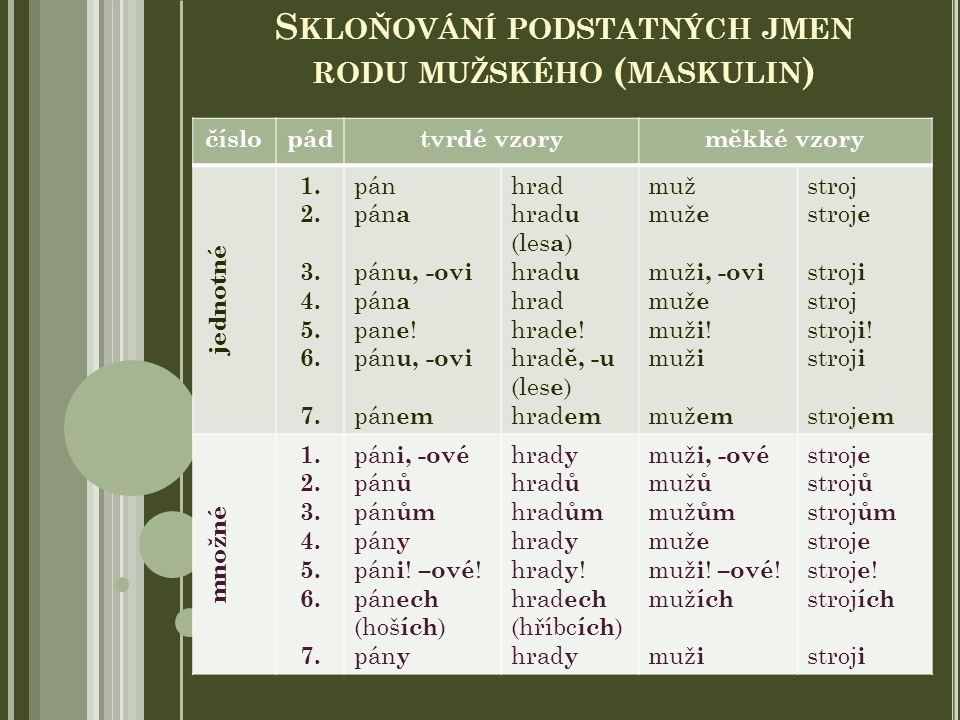 Paradigma se skládá z dílčích paradigmat neboli subparadigmat (např. u jmen je obvyklé zvlášť vydělovat subparadigma singulárové a plurálové). Některá slovesná subparadigmata mají své souhrnné názvy: např. infinitiv, přechodník (minulý), příčestí (trpné).
Formální tvarosloví
Morfologické kategorie – centrální předmět zkoumání tvarosloví – mají povahu jazykových znaků: tvoří je sepětí zobecněného, kategoriálního, gramatického významu s příslušnými pravidelně fungujícími morfologickými prostředky jeho vyjádření.
V konkrétním slovním tvaru nabývá morfologická kategorie vždy nějaké hodnoty, přičemž kategorie i hodnota mají název (např. kategorie čísla může nabýt buď hodnoty sg., nebo hodnoty pl.).
Morfologické kategorie se projevují při flexi. Ve flektivním jazyce bývají „významy“ jednotlivých kategorií, tj. jejich hodnoty, vyjadřována dohromady (v jediném morfu) s „významy“ jiných kategorií:
Žen-a
Formální tvarosloví
Obvyklé také je, že jedna z hodnot dané kategorie je bezpříznaková. Usoudit, která to je, můžeme buď podle toho, která hodnota je s to nahradit, zastoupit, popř. zahrnout hodnoty ostatní:
Ind. prezéntu: jedu → Jedu do Prahy.
                           → Zítra jedu do Prahy (futurum).
                           → Každý čtvrtek jezdím do Prahy (iterativnost, tedy i minul.).

Morfologické kategorie je možno rozčlenit na slovesné (uplatňující se primárně při konjugaci) a jmenné (uplatňující se primárně při deklinaci).
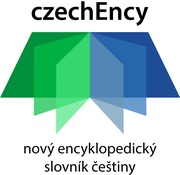 Formální tvarosloví
JMENNÝ ROD: Jmenný rod (genus) má od původu kognitivní (odrazovou) povahu: odráží rozdíly mezi substancemi živými a neživými, u živých mezi dospělými a nedospělými a u dospělých rozdíly v pohlaví. 
Těmto vlastnostem označovaných substancí (denotátů) se říká rod přirozený. 
Vztah k přirozenému rodu mají i v dnešní češtině substantiva pojmenovávající živé bytosti (osoby), hospodářská zvířata a nedospělé živé tvory: např. názvy mláďat bývají rodu středního. 
U názvů věcí a u abstrakt však žádný vztah k přirozenému rodu neexistuje (respektive věci přirozený rod nemají), a tak má jmenný rod substantiv v dnešní češtině převážně klasifikační funkci: zařazuje jméno do tvarové soustavy jmen, konkrétně k deklinačnímu typu, jehož souborem koncovek pak to jméno vyjadřuje pád a číslo.
Formální tvarosloví
U substantiv je jmenný rod syntakticky nezávislý a neflektivní, lexikálně-gramatický: 1 lexém – 1 hodnota jmenného rodu. 
Stejná situace je i u zájmen kdo a co, u zájmen odvozených od nich slovotvornou předponou (např. nikdo) nebo postfixem (např. cokoli) a u řady substantivních číslovek: nula, milión apod. 
Kategorii jmenného rodu nevyjadřují tzv. bezrodá zájmena – já, ty, my, vy a osobní zájmeno zvratné (sebe-si-sobě-se-sebou) – a základní číslovky s dvoutvarovou flexí (pět, …, jedenáct,…, dvacet, …, devadesát, (ně)kolik, tolik, mnoho, …).
U adjektiv, u většiny zájmen, u mnoha typů číslovek a u jmenných složek slovesných tvarů (u přechodníků, příčestí), tzn. u slov a slovesných tvarů, jejichž primární funkcí je funkce přívlastku, (části) přísudku nebo doplňku, je rod syntakticky závisle proměnný: je dán rodem řídícího substantiva (nebo jeho ekvivalentu). 
(Pokud je řídícím výrazem bezrodé osobní zájmeno, je rod dán přirozeným rodem jeho referentu.)
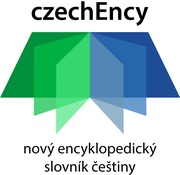 Formální tvarosloví
Hodnota jmenného rodu je vyjadřována vždy pohromadě (v téže koncovce) s hodnotou čísla (rod bez čísla vyjádřit nelze) a u jmen i pádu.
Jmenný rod může být v češtině: 
mužský životný (maskulinum animatum),
mužský neživotný (maskulinum inanimatum)
ženský (femininum)
střední (neutrum).
(Pozor: ve škole je časté, že 3 rody + morfolog. kategorie životnosti.)
Formální tvarosloví
Výše bylo uvedeno, že u substantiv označujících živé bytosti, zejména osoby, zpravidla jmenný rod (gramatický) odpovídá přirozenému rodu označované substance. Neplatí to však vždy, a proto se nelze při určování rodu přirozeným rodem řídit.
(1) U malé skupiny substantivních lexémů (jde vesměs o pozůstatky starých souhláskových kmenů) je rod v singulárových tvarech jiný než v plurálových: dítě (n., f.), kníže (m. a., n.), hrabě (m. a., n.); někdy to platí jen o některých významech daných slov: ucho (n., n. nebo f.), oko (n., n. nebo f.).
(2) Kolísání v rodě znamená, že jeden lexém vyjadřuje dva různé rody, aniž by jimi rozlišoval význam: Kolísání existuje mezi m. i. a f. (hřídel, esej, Želiv), m. i. a n. (foyer), f. a n. (show/šou), okrajově mezi m. a. a n. (lamželezo). Kolísání mezi m. a. a m. i. (tzv. kolísání v životnosti) je časté: jmenovatel, ledoborec, mikrob, slaneček.
Formální tvarosloví
(3) Rodová dubletnost se od kolísání v rodě liší tím, že každá z rodových variant má jiný tvar N sg. (lišící se koncovkou). Existuje mezi m. i. a n. (apartmán/apartmá, barok/baroko), m. i. a f. (kedluben/kedlubna), f. a n. (snídaně/snídaní), nikoli mezi m. a. a m. i. Rodová dubletnost se podobně jako kolísání vyskytuje u názvů neživých substancí (věcí).
 3.1 Vespolná jména jsou lexémy, které mají jeden gramatický jmenný rod, ačkoli označují substance s různými rody přirozenými (přesněji řečeno substance obou pohlaví). Vespolnost je obvyklá u jmen zvířat (strnad, štika, morče) a u expresívních pojmenování osob, užívaných zvlášť často v přísudku nebo ve vokativu: blázen, příšera, nemehlo.
 3.2 rodová homonyma (lze se setkat i s nepříliš vhodným termínem jména obourodá): to jsou dvojice lexémů lišících se jak gramatickým rodem, tak významem (mnohdy jen významovým rysem přirozeného rodu), avšak shodujících se tvarem N sg. Rodová homonymie existuje zejména mezi m. a. a f. (Péťa, účetní), m. a. a m. i. (nosič, editor).
Formální tvarosloví
Paradigma maskulina animata a maskulina inanimata se formálně liší méně než paradigmata ostatních dvojic rodů: poznávacím znakem je to, že je-li to v daném deklinačním typu možné, m. a. má tvary N a A různé (platí to v obou číslech), kdežto m. i. stejné.                
Nom.sg. soudc-e – ak.sg. soudc-e – nom.pl. soudc-i – ak.pl. soudc-e 
Ze substantiv rodu m. i. je formálně snadné vytvořit substantiva rodu m. a., pokud se jejich denotát individualizuje a stane se jednající postavou: 
 př. P. Rut napsal apokryfní pokračování pohádky Hrnečku, vař!, v němž je hrneček obdařen vlastní vůlí, a nazval jej O hrnečkovi; v textu se pak objevuje i posesívní adjektivum hrnečkův.
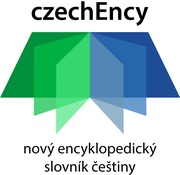 Formální tvarosloví
ČÍSLO: Hodnota čísla (numeru) je v češtině vyjadřována dohromady s hodnotami jiných kategorií: u jmen pádu a většinou i rodu, u slovesných tvarů rodu nebo osoby.
Číslo většiny substantiv vyjadřuje četnost denotátů (pojmenovávaných substancí) na základě kvantitativního rozdílu jeden × více než jeden; má tedy dvě hodnoty, singulár a plurál.
Platí to o jménech pojmenovávajících rozčleněné, počitatelné substance (kusy, jednotlivce): plurál signalizuje rozčleněnost, singulár je bezpříznakový. Ve staré češtině měla kategorie čísla hodnoty tři, tou třetí byl duál. Původně duálové formy dnes existují u několika jmen, zejména u názvů párových částí těla, avšak s plurálovou platností: inst. pl. s ušima/uchy; rukama; nohama/nohami
V původní funkci se duálové tvary zachovaly jen u číslovek dva a oba a ve tvaru stě; první dvě uvedené číslovky jsou dualia tantum.
Formální tvarosloví
Singularia tantum (české synonymum neexistuje): mají pouze tvary singuláru
(1) jména hromadná (kolektiva): pojmenováváme jimi větší množství substancí chápané jako celek; zpravidla jsou utvořena od substantiv označujících kusy/jednotlivce (poselstvo, maliní), ale existují i kolektiva odvozená od jiných slovních druhů (mládež, dobytek), kolektiva značková (hmyz) a pochopitelně i přejatá (publikum) 
(2) jména látková: rozčleněnost jejich denotátů se nám jeví nejasná či nepodstatná, a proto je nepočítáme (droždí, stelivo); jiná látková jména však patří mezi pluralia tantum (kvasnice);
(3) abstrakta, tzn. názvy vlastností, dějů, stavů, okolností apod., tedy vlastně názvy nesubstancí jako substance pouze stylizovaných (chrabrost, mír, dnešek);
(4) názvy jedinečných objektů (rovník, rokoko);
(5) vlastní jména, označující svůj denotát jakožto jednotlivinu/individuum (Ještěd, Orinoko, Šumava); jiná vlastní jména však patří mezi pluralia tantum (Chřiby).
Formální tvarosloví
Plurálové tvary singularií tantum se užívají v posunutých nebo přenesených významech. Označují např. různé druhy látky (bílá i červená vína) nebo ziknou vštnou elipsou (dám se dvě vody/piva apod.).
Pluralia tantum (jména pomnožná) zahrnují množství spíše menších sémanticky vymezitelných skupin slov. U některých z nich je příslušnost k této kategorii sporná (tradičně se mezi příklady pomnožných jmen uvádělo např. slovo plíce, u něhož dnes singulár není neobvyklý):
Formální tvarosloví
Pluralii tantum jsou:
(1) názvy symetricky podvojných předmětů, zejména nástrojů (brýle, kleště);
(2) názvy předmětů složených z mnoha částí (varhany);
(3) názvy funkčních celků složených z heterogenních částí (mluvidla);
(4) názvy oděvů reflektujících párovost některých částí těla (kraťasy);
(5) názvy svátků a období (dožínky, prázdniny);
(6) názvy nemocí (zarděnky);
(7) jména látková (povidla, kvasnice); jiná látková jména však patří mezi singularia tantum (droždí);
(8) vlastní jména (Chřiby, Pardubice); jiná vlastní jména však patří mezi singularia tantum (Šumava).
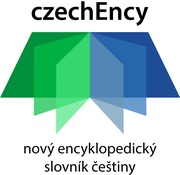 Formální tvarosloví
PÁD: (casus) je u všech jmen kategorií flektivní, proměnlivou. Pád syntaktických substantiv (tzn. substantiv a slov, která se ve větě chovají jako substantiva) vyjadřuje jejich vztahy ve větě, má tedy relační povahu; tato morfologická kategorie má vlastně stejnou obecnou funkci jako slovní druh předložek.
Kategorie pádu v češtině nabývá sedmi hodnot. Obecně je možno rozlišovat pády přímé (N, A) × nepřímé (G, D, L, I); vokativ stojí mimo tuto distinkci. V přímých pádech substantiva typicky plní své primární syntaktické funkce podmětu a předmětu, v nepřímých plní obvykle funkce sekundární.
Jednotlivé pády, přesněji řečeno jednotlivá užití jednotlivých hodnot kategorie pádu, je obvyklé a účelné rozdělit na předložkové (prostředkem vztahu je předložka a pád) a prosté. Lokál je v češtině vždy předložkový, vokativ pochopitelně vždy prostý.
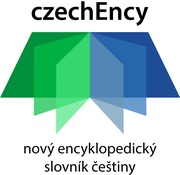 Formální tvarosloví
OSOBA A ČÍSLO: Slovesná osoba vyjadřuje vztah obsahu predikátu (děje) k účastníkům komunikačního aktu: 1. osoba k mluvčímu/pisateli, 2. osoba k adresátovi, 3. osoba k předmětu komunikace (jejímu neúčastníkovi). 
Protože vyjadřuje predikační vztah, tedy syntagmatický vztah mezi subjektem a predikátem, vyjadřují ji pouze finitní slovesné tvary. 
Osoba má těsný vztah k osobním zájmenům: subjektem predikátu v 1. a 2. os. nemůže být nic jiného než právě osobní zájmena (subjekt však může být – a zpravidla bývá – nevyjádřen).
Kategorie osoby je těsně spojena s kategorií čísla: obě kategoriální hodnoty jsou vyjadřovány v jednom morfu. Osoba má v češtině tři hodnoty, ale je obvyklé uvažovat o ní souběžně s číslem a rozlišovat vlastně šest „osobočísel“.
Formální tvarosloví
Transpozice osoby a/nebo čísla (jejich užití v posunutém, aktualizovaném významu) jsou v češtině dosti časté. Bývají motivovány pragmaticky, nejčastěji zdvořilostí nebo expresivitou. 
(a) Archaické onkání, kdysi užívané v komunikaci s podřízenou osobou (nahrazován při něm býval i imperativ indikativem, a to préteritem: Lojzinko, šla sem!);
(b)identifikace mluvčího s množinou neúčastníků (Zítra hrajeme proti Dánsku.). 
(c) Transpozicí čísla je např. moravské honorifikační tatíček říkali;
(d) plurál autorský (pluralis modestiae) i královský (pl. maiestaticus) a také vykání;
(e) archaické zdvořilé onikání (nahrazován při něm býval i imperativ indikativem, a to prézentem: Nevyhánějí mě, pane rado!), transpozici obsahuje také mluva rodičů o malých dětech (Tak co, už lezete? – Zatím se jenom plazíme.).
Formální tvarosloví
SLOVESNÝ ZPŮSOB: (modus) je vyjadřován právě tam, kde je vyjadřována i osoba, tzn. ve finitních slovesných tvarech; modálně specifikuje predikát.
Obvyklý je přístup, podle nějž má způsob tři hodnoty (oznamovací, rozkazovací, podmiňovací) a kondicionál má dvě subhodnoty (minulý a přítomný).
Slovesný způsob má hodnoty čtyři: indikativ, kondicionál přítomný, kondicionál minulý a imperativ.
To, co je přisuzováno predikátem, musí být prezentováno jako reálné, hypotetické, nereálné nebo žádoucí.
Indikativ je bezpříznakový způsob a jako jediný z hodnot způsobu na sebe váže kategorii času.
Formální tvarosloví
Kondicionál přítomný vyjadřuje nefaktový, hypotetický, potenciální děj; kondicionál minulý děj kontrafaktový, nereálný, nepřekonatelnou překážku. 
Přívlastky „přítomný“ a „minulý“ nejsou zcela přesné: ačkoli obvykle skutečně referujeme kondicionálem minulým k ději, který se neuskutečnil v minulosti, není to možnost jediná. Např. v celkem realistické větě Zítra bych ti býval zavolal. je nereálný děj umístěn do budoucnosti, jak napovídá adverbium zítra.
Kondicionál minulý v současné češtině výrazně ustupuje (zvlášť tam, kde je kontrafaktovost odvoditelná z kontextu). Nahrazuje ho zejména kondicionál přítomný, při vyjadřování podmínky rovněž infinitiv a ve větě, na níž vyjádření podmínky závisí, indikativ préterita (Kdybych býval přišel dřív, bylo by to dopadlo dobře. = Kdybych přišel dřív, dopadlo by to dobře. = Přijít dřív, dopadlo to dobře.). Kondicionál minulý nejspíš mizí proto, že jeho tvary jsou příliš složité (nejméně tříslovné).
Formální tvarosloví
Imperativ vyjadřuje apelovost, pragmatické zaměření na adresáta; pokud jde o mluvní akty, uplatňuje se zejména v aktech direktivních. Děj představuje jako žádoucí a jeho vykonání požaduje na adresátovi. Tak jako kondicionál, ani imperativ se nepojí s morfologickou kategorií času.
Tvary vyjadřující imperativ se tvoří jako syntetické od přítomného kmene. Množství hodnot osoby (přesněji vzato „osobočísla“) je v imperativu menší: vzhledem ke svému pragmatickému zaměření se imperativ uplatňuje toliko ve vztahu k samotnému adresátovi (2. os. sg.), zmnoženému nebo doprovázenému adresátovi (2. os. pl.) a adresátovi zahrnutému v jednotu s mluvčím (inkluzívní 1. os. pl.). 
Imperativ 3. os., tvarově shodný s 2. os. a odlišitelný pouze prostřednictvím kongruence s podmětem, se dnes vyskytuje jen reziduálně, zpravidla v ustálených spojeních (Děj se vůle Páně. Budiž světlo! Spadněte nebesa!).
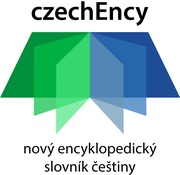 Formální tvarosloví
ČAS: Kategorie času (tempus) vyjadřuje zařazení obsahu predikátu na časovou osu; je-li středovým bodem osy doba promluvy, jde o čas absolutní/ základní/objektivní, pokud jiný okamžik, o čas relativní. Morfologické vyjádření má v češtině především čas absolutní. Rozlišujeme tři jeho hodnoty: prézens, préteritum a futurum.

Základním významem prézentu je, že se obsah predikátu týká okamžiku promluvy nebo časového období okolo něj (na obě strany současně). Tvary vyjadřující hodnotu prézentu se tvoří synteticky od prézentního kmene; takové tvary může mít kterékoli sloveso, u sloves dokonavých však nemají vždy význam přítomný, nýbrž též (a patrně častěji) význam budoucí (Až to skončí, prozvoň mě.).
Formální tvarosloví
V préteritu obsah predikátu předchází dobu promluvy. Tvary vyjadřující hodnotu préterita se tvoří analyticky pomocí minulého příčestí příslušného slovesa a prézentního finitního tvaru pomocného slovesa být; ve 3. osobě obou čísel je pomocné sloveso nulové (nutně se vypouští), ve 2. os. sg. je (regionálně i spisovně) zkrátitelné na –s.
Ve futuru obsah predikátu následuje po okamžiku promluvy. Tvary vyjadřující hodnotu futura se tvoří 1) u slovesa být synteticky od zvláštního (třetího), futurálního kmene takovými koncovkami, jako by byly prézentní (budu/budeš/budeme);
2) u několika desítek nedokonavých sloves, zejména s významem jednosměrného pohybu, synteticky prefixem po- (u slovesa jít pů-) přidaným k prézentnímu tvaru;
3) u ostatních nedokonavých sloves analyticky infinitivem příslušného slovesa a futurálním finitním tvarem pomocného slovesa být. 
(Čas je tedy kromě způsobu úzce propojen také s videm: bez přihlédnutí k vidu nelze interpretovat význam časových forem.)
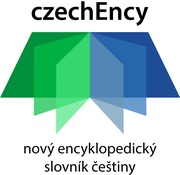 Formální tvarosloví
VID: (aspekt) je morfologická kategorie komplikovanější než ty předešlé – je to totiž kategorie lexikálně-gramatická s problematickou měrou přináležitosti do morfologie. Teoretické uchopení vidu je v českých mluvnicích a jiných odborných pracích velmi neustálené.
Ve většině pojetí má dvě hodnoty, dokonavost (perfektivitu) a nedokonavost (imperfektivitu); nedokonavý vid je považován za bezpříznakový. Rozdíl mezi hodnotami se nevyjadřuje tvarotvornými afixy ani pomocnými slovy, tzn. nevyjadřuje se morfologickými prostředky. Vid je kategorie neflektivní, ale má závažné morfologické důsledky, paradigma dokonavého a nedokonavého slovesa vypadají jinak.
Formální tvarosloví
Existují slovesa obouvidová (obě hodnoty je schopna vyjádřit táž forma: jmenovat, věnovat, svatořečit, aplikovat, akceptovat), existuje přinejmenším jedno sloveso, v jehož vidovém zařazení se členové českého jazykového společenství (vášnivě) neshodují (soustředit se), neexistuje však bezvidové sloveso ani bezvidový tvar slovesa.
Dokonavá slovesa pojímají děj jako celek, jako událost, jako omezeně trvající, jako završený; slovesa nedokonavá děj uchopují v průběhu, jako proces (ale jelikož je nedokonavost bezpříznaková, umějí vyjádřit i děj jako celek: Užs jí psal?).
Rozdíl v paradigmatu dokonavého a nedokonavého slovesa se týká neurčitých tvarů a relativního času: dokonavé sloveso tvoří aktivní přechodník pouze minulý/předčasný, zatímco nedokonavé pouze přítomný/ současný (s výjimkou slovesa být, které tvoří oba).
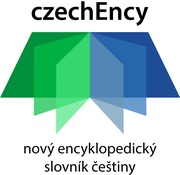 Formální tvarosloví
SLOVESNÝ ROD: (genus verbi) je poměrně komplikovaná kategorie. Jako je vid na pomezí morfologie a lexikologie/slovotvorby, je slovesný rod na pomezí morfologie a syntaxe: svědčí o tom např. skutečnost, že na rod je vázána valence/vazba slovesa.
Významem slovesného rodu jsou různé způsoby ztvárnění děje založeného na témže predikátu. Slovesný rod vyjadřuje diatezi – vztah mezi formálněsyntaktickou a větněsémantickou rovinou, tedy mezi větnými členy a sémantickými rolemi (participanty sémantické struktury věty) –, a to subjektovou (vztah mezi subjektem a činitelem děje). Postavení činitele děje (agentu) v subjektu se nazývá primární subjektová diateze; v případě sekundární subjektové diateze činitel děje v pozici subjektu není: u tranzitivních sloves je v subjektové pozici patiens, u jiných je věta bez podmětu.
Formální tvarosloví
Podle toho, zda je děj reprezentován tak, že v subjektové pozici je agens, nebo jinak, se rozlišují dvě hodnoty kategorie slovesného rodu: aktivum (= agens v podmětové pozici) a pasívum.
Vyjadřujeme-li se primárně o činnosti subjektu děje, užíváme aktiva; je-li východiskem našeho pohledu na situaci objekt děje, ten se vysune do komunikačního popředí a použijeme pasíva; volbu mezi oběma hodnotami ovlivňuje složitá souhra faktorů slovosledu, aktuálního členění, kontextu a perspektivizace výpovědi. Bezpříznakové je aktivum, vazba mezi agentem a podmětem je přirozená.
Početná menšina sloves je však schopna vyjádřit jen jednu hodnotu slovesného rodu: např. slovesa sedět, moci, růst vyjadřují vždy rod činný, sloveso dát se (s modálním významem, např. to se nedá vydržet) vždy rod trpný.
Formální tvarosloví
Pasívum však – a to u jiných morfologických kategorií současné češtiny nemá obdoby – může být vyjádřeno dvojí morfologickou formou. Podle ní rozeznáváme pasívum zvratné (reflexívní) a opisné (participiální, s trpným příčestím).
Tvary zvratného pasíva jsou jediné složené slovesné tvary, které se netvoří za pomoci pomocného slovesa. Skládají se z volného tvarotvorného morfému se a z nějakého (aktivního) tvaru příslušného slovesa.
Složený slovesný tvar vyjadřující opisné pasívum se skládá z trpného příčestí (vyšita, obdarováni) a libovolného tvaru slovesa být – jeho tvoření tedy není omezeno jen na některé hodnoty některých kategorií a infinitiv i přechodníky opisného pasíva jsou běžné. Je-li to pro komunikační záměr účelné, agens může být explicitně vyjádřen formou příslovečného určení: zpravidla substantivem v instrumentále, řidčeji spojením předložky od a substantiva v genitivu (Dva misionáři byli zajati povstaleckou skupinou. Od paní ředitelky byl potrestán důtkou.).
Formální tvarosloví
JMENNÝ ROD u sloves: Jmenný rod vyjadřují právě ty slovesné tvary, které obsahují rodovou koncovku: přechodník minulý i přítomný, příčestí trpné i činné (minulé). Příčestí činné je v řečových komunikátech vždy složkou nějakého složeného slovesného tvaru, příčestí trpné je složkou složeného slovesného tvaru většinou; jmenný rod tedy vyjadřují i všechny složené slovesné tvary, jejichž složkou je příčestí.
literatura
Robert Adam a kol. Gramatické rozbory češtiny. Praha: Karolinum 2017.
Robert Adam. Morfologie. Příručka k povinnému předmětu bakalářského studia oboru ČJL. Praha: Karolinum 2015.
Václav Cvrček a kol. Mluvnice současné češtiny 1. Praha: Karolinum 2010, kap. 7, s. 153–354. 
Mluvnice češtiny 2. Praha: Academia 1986, kap. formální tvarosloví, s. 253–495. 
Nový encyklopedický slovník češtiny online | https://www.czechency.org/
František Štícha a kol. Akademická gramatika spisovné češtiny. Praha: Academia 2013, kap. 3 gramatika slova, s. 288–538.